Economic and administration school School for design, graphics and sustainable buildingSplit
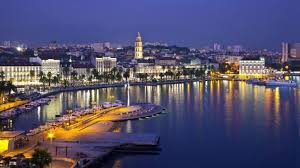 Split
[Speaker Notes: The city we are coming from is one of most beautiful city in Dalmatia region.]
Geographic location
town is located on the Adriatic sea
between mountains Mosor and Kozjak
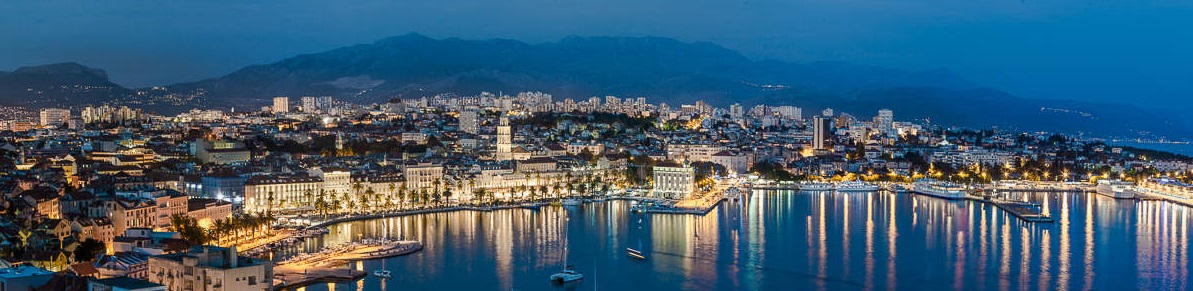 [Speaker Notes: geographic location: Town is located on Adriatic sea, between mountain Mosor and Kozjak.]
From palace to city
The Roman Emperor  Diocletian builds a palace from 295. to 305.
from 1979. the palace has been protected by UNESCO
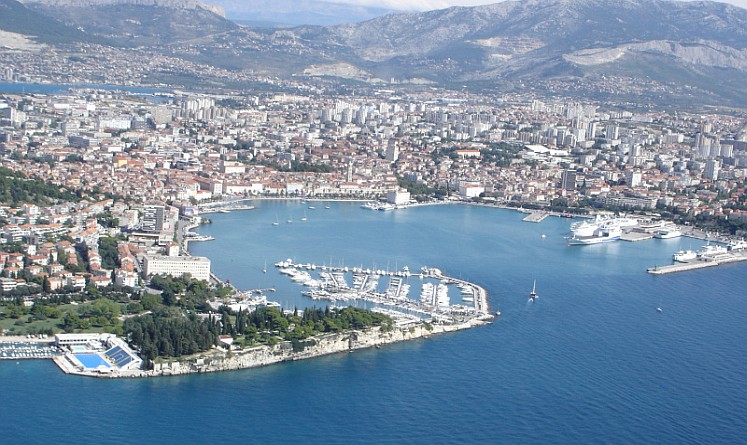 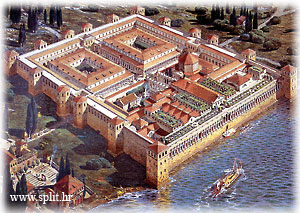 Cathedral St. Duje
Historical sights
Vestibul
Podrumi
Peristil
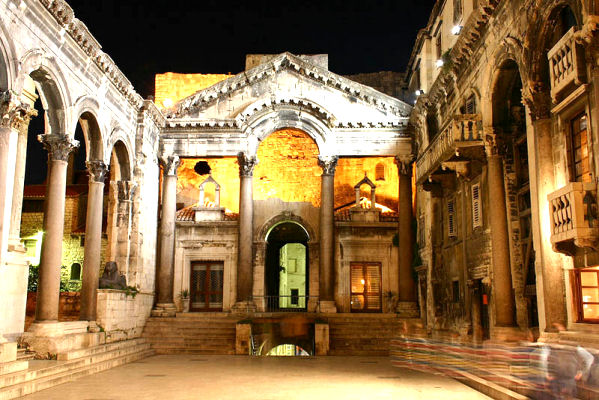 Prokurative
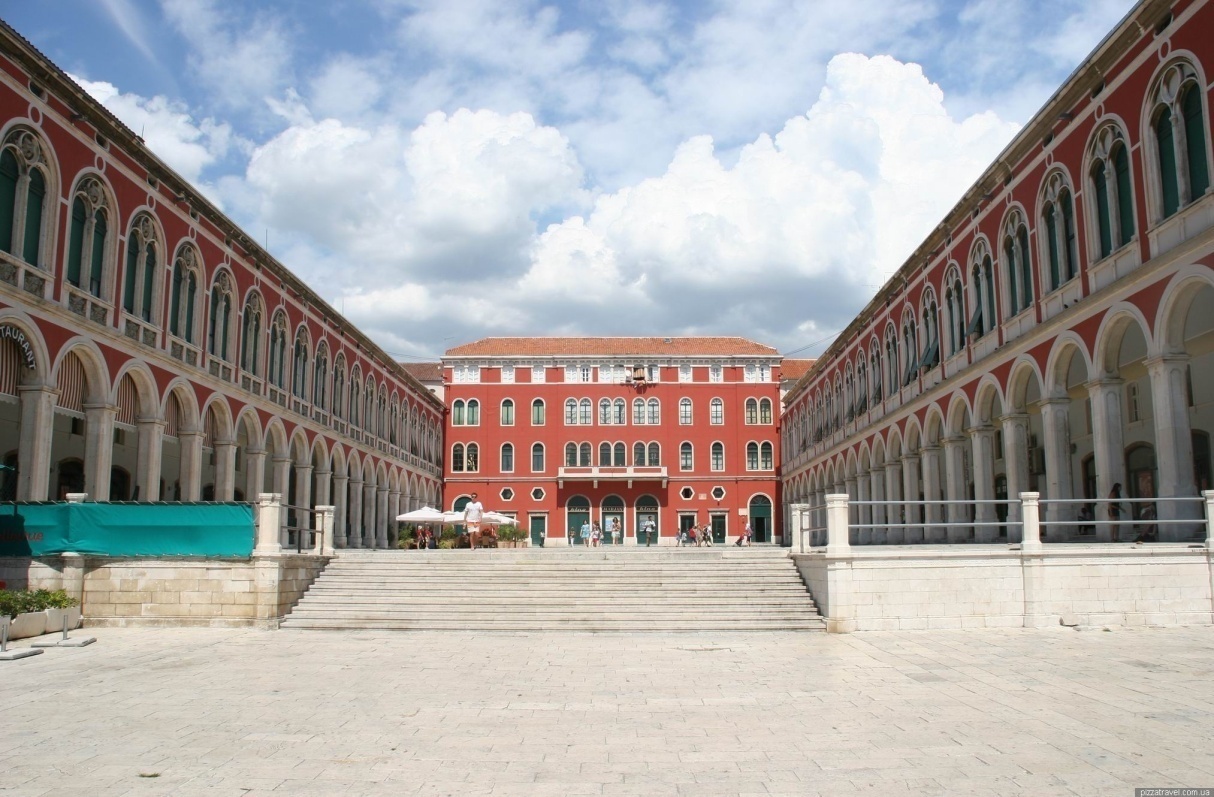 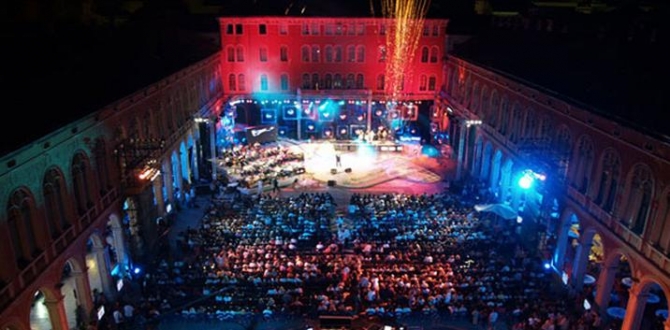 Social events
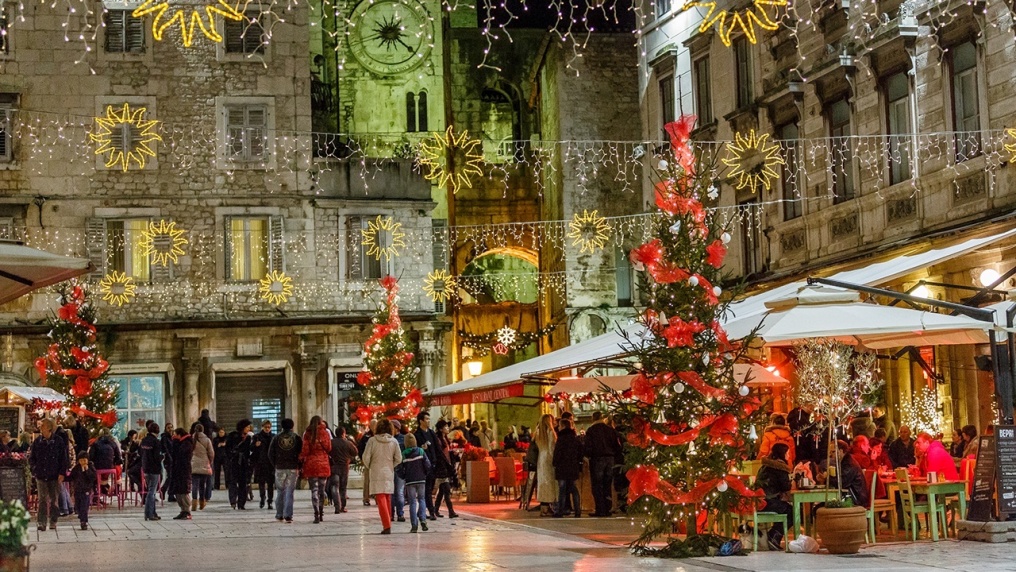 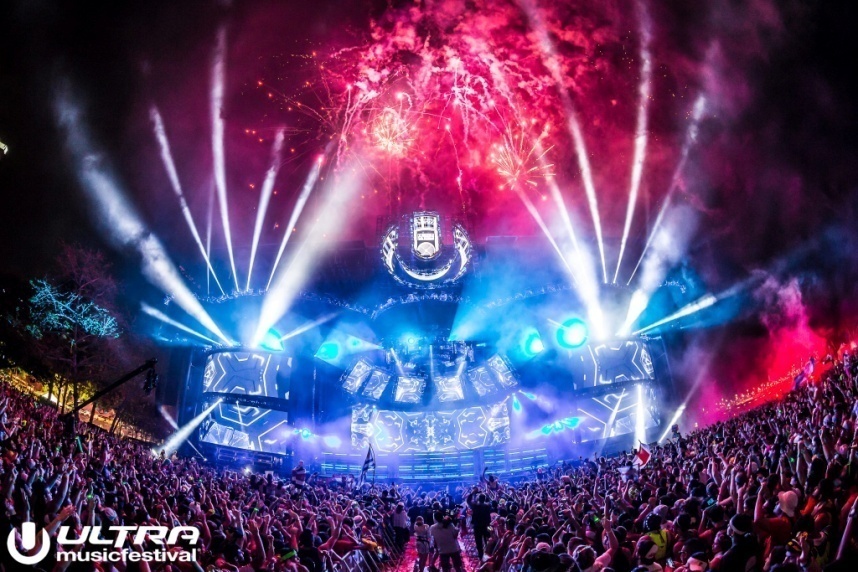 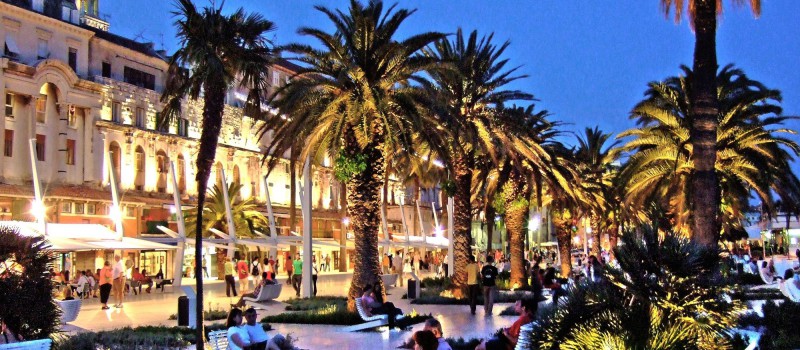 Museums
Etnografski muzej
Galerija Meštrović
Galerija umjetnina
Arheološki muzej
Muzej grada Splita
Tourism in Split
Tourism in Split
Economic and administration school Split
established in 1905.
Since 1962 at Vukovarska 37
Educational programs in school
Economist
Administrator
Secretary

experimental programs -  economic  grammar school
http://ss-ekonomsko-birotehnicka-st.skole.hr/
Various activities of students and teachers
Teaching outside school – visiting The Croatian Parliament, financial organizations, trade fairs, theatres, museums, book fairs and field trips to locations of historical, archaeological and other educational value.
Yearly humanitarian manifestation: students and teachers engage in sport activities in order to obtain funds for those in need within our local community.
Participation in the European Vocational Skills Week 2017
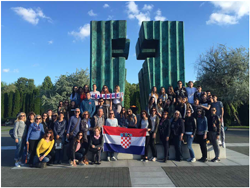 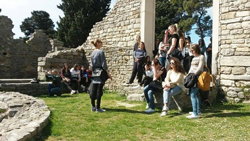 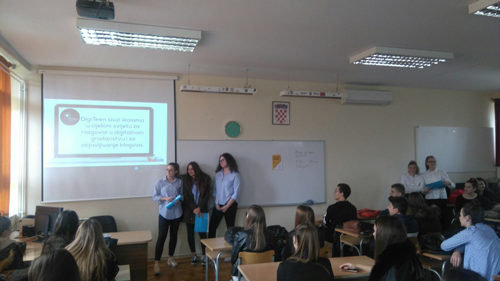 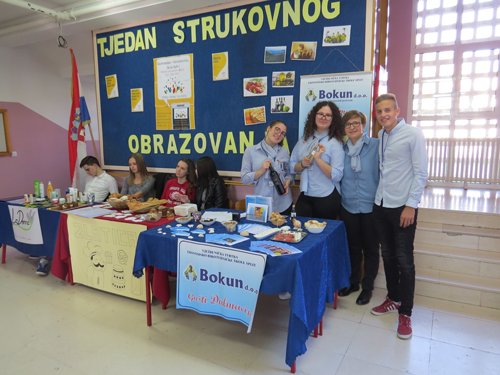 Journalism –  group of students create yearly school newspapers under supervision and guidance of chosen teacher

Drama and reciters group – group of students prepare poetry and literature performances for special occasions in our school  
School sports section  OKTOPUS organizes students who compete against students of other schools in our town, region and country in sports such as basketball, football, volleyball, handball, cross running, badminton etc.
Various activities of students and teachers
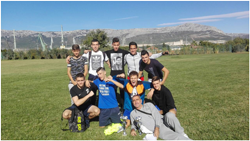 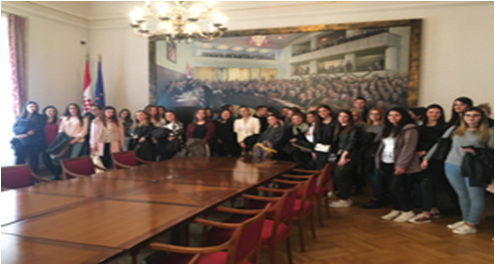 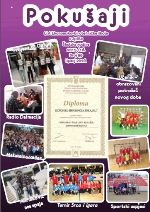 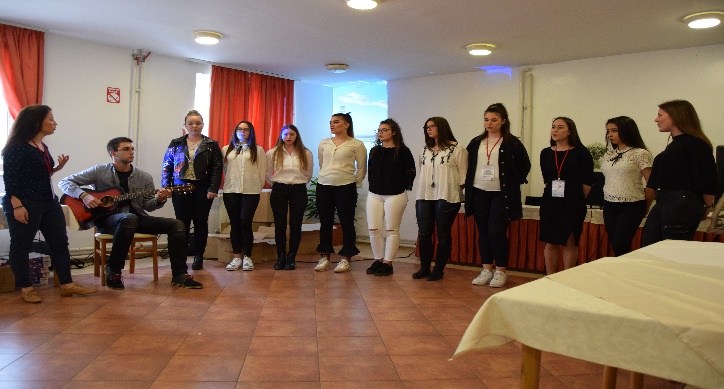 Various activities of students and teachers
Our students compete and are very successful in school, regional and national contests at subjects such as Croatian, English, IT, Accounting, Statistics, Young entreprenuer etc.

Our library has the largest book fund in our region compared to other school libraries and vivid cultural and public activities

Teachers’ choir
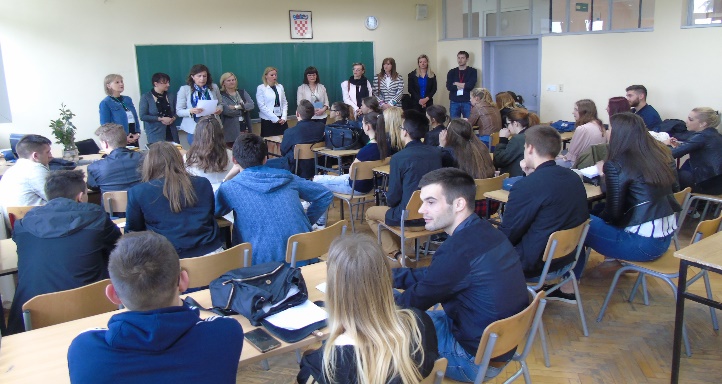 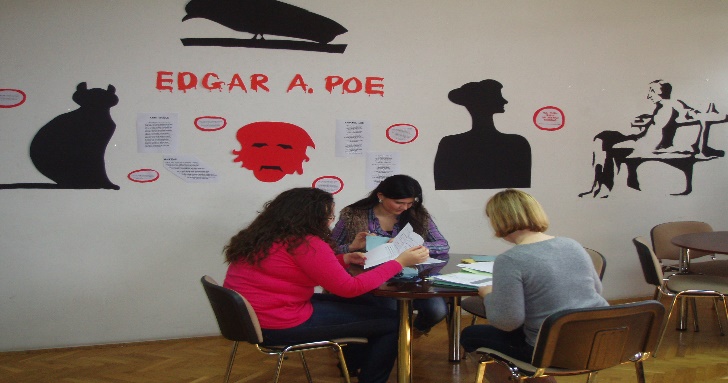 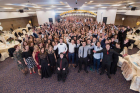 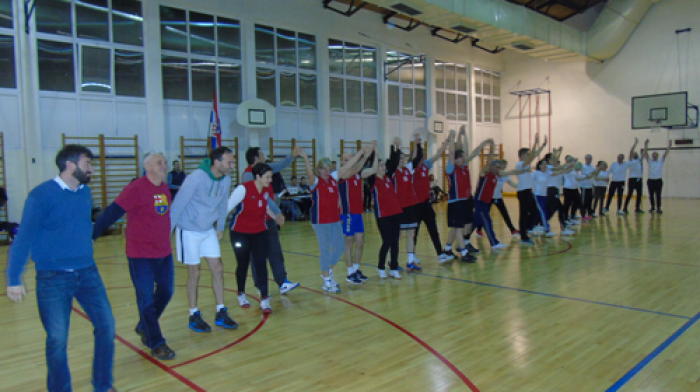 School for design, graphics and sustainable building
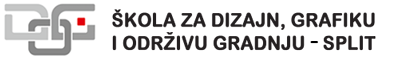 www.gogss.hr
Educational programs in school
1.  Graphic educationd programs
     Web designer and media technican
     Prepress tehnician
     Editorial graphic designer
2. Grammar school of sustainable development
3. Art and design educational programs:
     Interior designer
     Decorator and set designer
     Ceramics and metal designer
 4. Construction educational programs
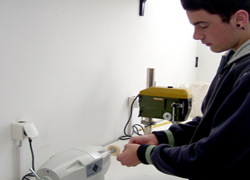 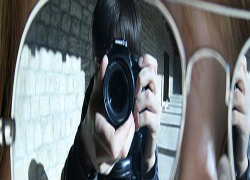 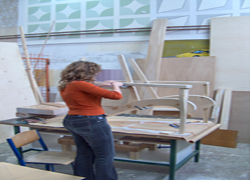 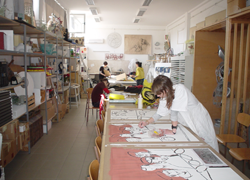 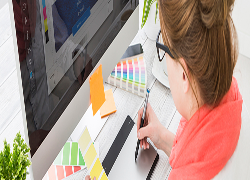 Curriculum “ Media in contemporary sociaty”
The goal of our curriculum is to develop a critical attitude of students when analyzing media contents.
students are able to search independently network resources and select relevant information 
students learn how to idenify product placement set in the context of media revelations
students are aware of relevance of ethics in media releases
Curriculum “ Financial  Literacy”
Basic financial terms that are important to make a personal financial planning
students are able to explain various financial businesses
 students can find financial products and services
 students compare different ways of investments
developing personal financial planning
 students use various financial forms
 students can compare financial services online
 students are prepared to present their financial plans